COOPERER un processus
ALTERIS ARERAM 
UNE RENCONTRE, DES BESOINS, UNE METHODE, DES ETAPES
2015 Jean Laporte en cours de DITEP
AJ
13 places 
Le Pradeau
2016 IME Farandole préfiguration d’une plateforme
2015 IME Edouard Seguin en réflexion
2016 à 2017
IME Edouard Seguin ARERAM
COMPLEXE  MEDICO-SOCIAL ALTERIS
Sport
Famille
Famille
Sport
Culture
Direction commune
Collèges
PCPE
L’Embelle
Service  transport
Ecoles
IME FARANDOLE
ITEP JEAN LAPORTE
IME Edouard Seguin
Cuisine centrale
Collèges
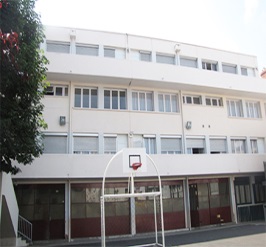 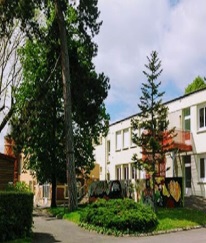 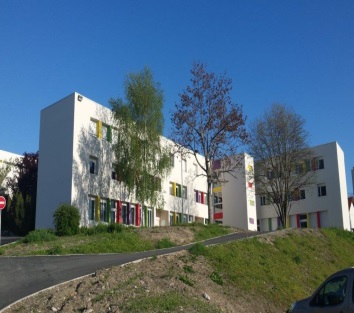 SESSAD
M
É
D
E
C
I
N
S
SESSAD
EBA suivi
SESSAD
Médecins
Familles
Familles
Familles
RECOMPOSER NOTRE OFFRE  MEDICO-EDUCATIVE
PCPE 
Farandole L’Embelle
Jean Laporte
Internat commun
Fonctions supports communes
Plateforme préfo /pro / FAP / SIPFP
DIME
DITEP JEAN LAPORTE
DIME
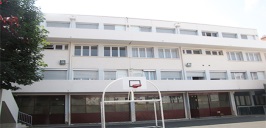 Plateforme commune avec protection de l’enfance
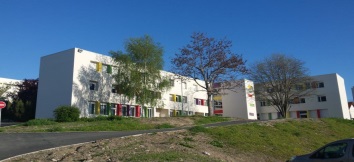 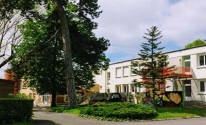 Section autiste
Appartement autonomie